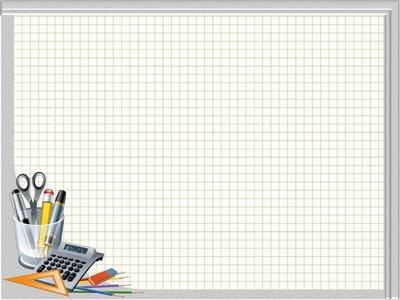 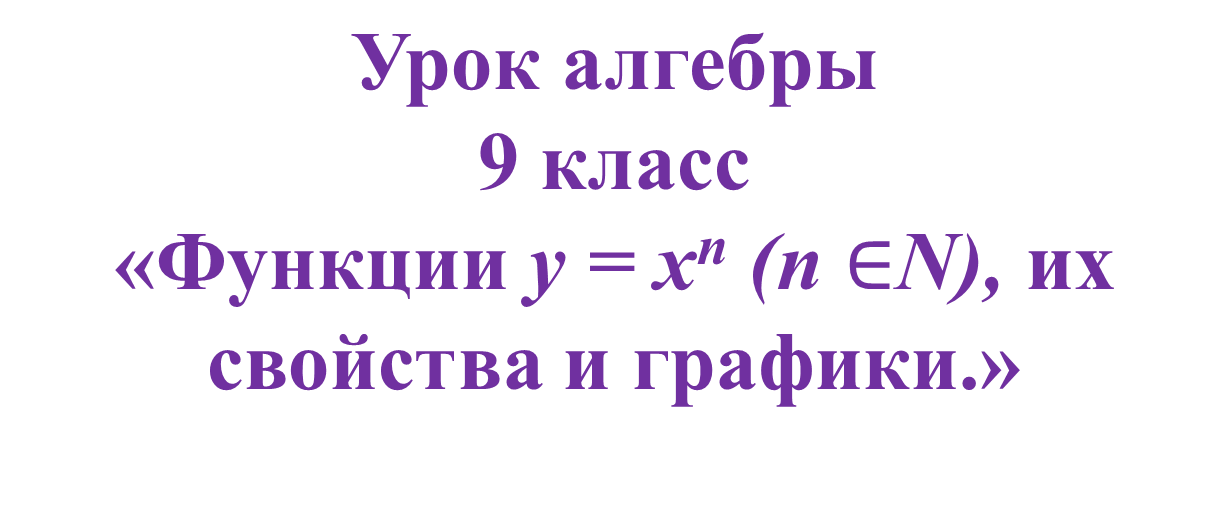 Учитель математики 
МБОУ СОШ № 8 Пак В.Н.
г. Кострома 2013 год
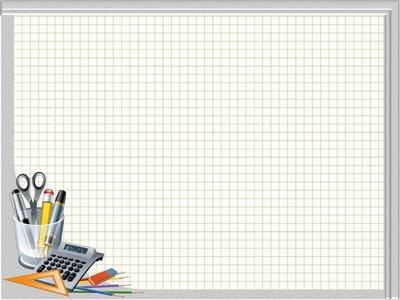 Эпиграф урока:

 «… руководить  ходом своих мыслей, начиная с предметов простейших 
и  легко  познаваемых,  и восходить  мало-помалу, как   по   ступеням   до познания   наиболее сложных…»
              
                   Р. Декарт
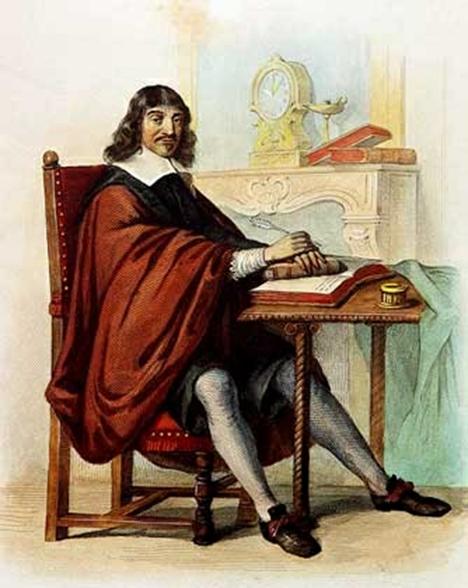 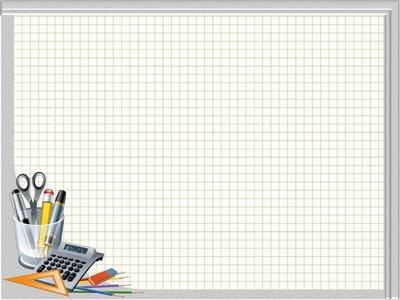 Линейная функция (прямая пропорциональность), график - прямая, проходящая через начало координат
Свойства функции           :
1. D(f) = (− ∞; + ∞); 
2. возрастает на всей 
    области определения;
3. не ограничена ни снизу,
    ни сверху;
4. нет ни наибольшего, ни
    наименьшего значения;
5. функция непрерывна;
6. Е(f) = (− ∞; + ∞).
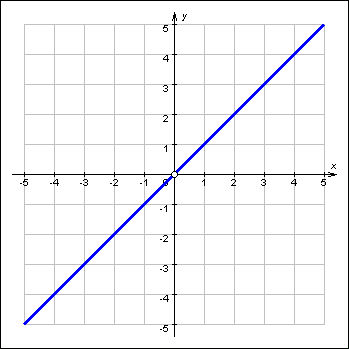 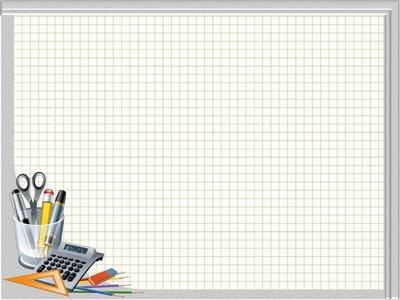 Квадратичная функция, график – парабола, вершина которой лежит в начале координат и которая направлена ветвями вверх
Свойства функции             :
1. D(f) = (− ∞; + ∞); 
2. убывает на луче  (− ∞; 0],
    возрастает на луче [0; + ∞)
3. ограничена снизу, не 
    ограничена  сверху;
4. Унаим. = 0, Унаиб. - не
    существует;
5. функция непрерывна;
6. Е(f) = [0; + ∞);
7. выпукла снизу.
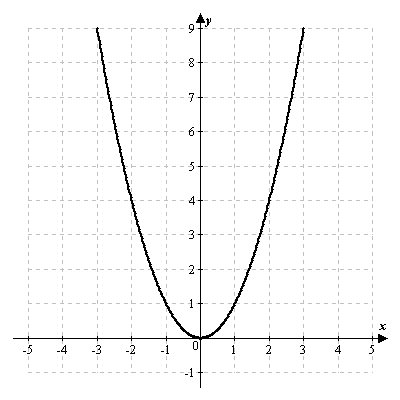 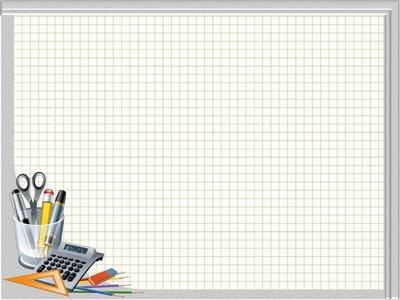 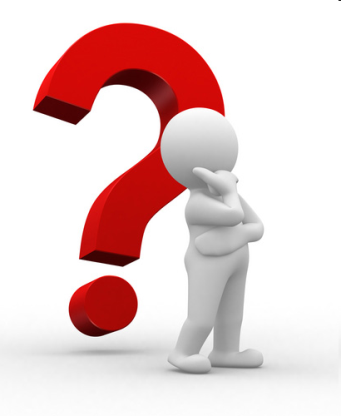 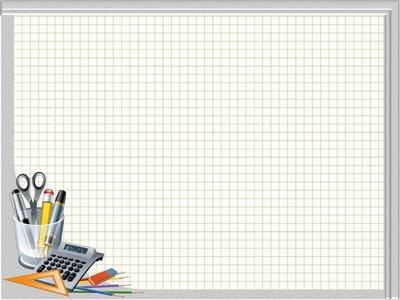 Тема: 
«Функции у = хn (n Є N), их свойства и графики».
Задача:
Научиться строить графики функции у = хn (n Є N) и изучить  их свойства».
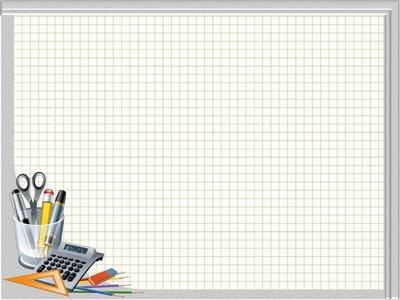 Определение

Функцию у = хn , где  n = 1, 2, 3, 4, 5, …, называют степенной функцией с натуральным показателем.
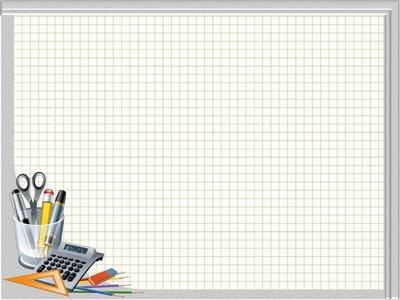 План исследования функций:
1.   Указать область определения функции.
2.   Определить четность или нечетность функции (или отметить, что она не является ни четной, ни нечетной).
3.   Определить промежутки возрастания и убывания функции.
4.   Определить ограниченность функции.
5.   Указать наибольшее и наименьшее значение функции.
6.   Определить непрерывность функции.
7.   Указать область значений функции.
8.   Определить выпуклость функции.
y
у = х2
у = х4
у = х6
-2   -1   0      1    2
x
Показатель r = 2n – чётное натуральное число
y
у = х3
у = х
у = х5
у = х7
-2   -1   0      1    2
x
Показатель r = 2n+1 - нечётное натуральное число
Таблица исследования свойств функций
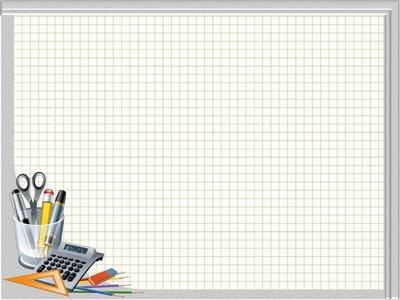 Изменение графика степенной функции от значения показателя
http://fcior.edu.ru/card/7398/stepennaya-funkciya-s-naturalnym-pokazatelem-ee-svoystva-i-grafik-i1.html
http://fcior.edu.ru/card/6031/stepennaya-funkciya-s-naturalnym-pokazatelem-ee-svoystva-i-grafik-obratnaya-funkciya-ee-oblast-opred.html 
 
(проверка усвоения материала 1-2 задания)
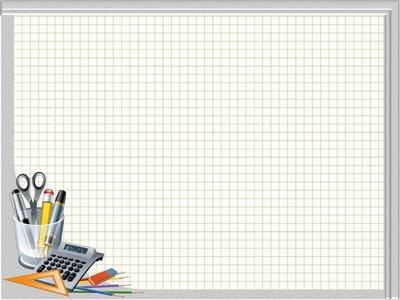 Карточка
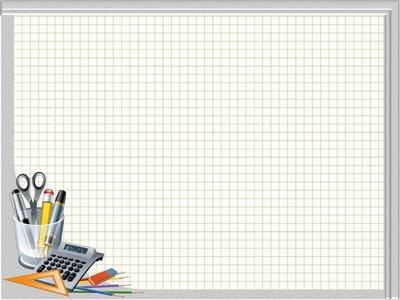 Ответ на поставленный вопрос найден!
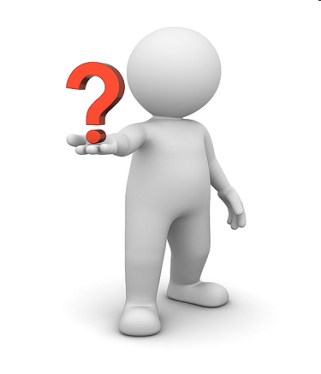 Вывод:
График функции                 и её свойства такие же как у функции                    .
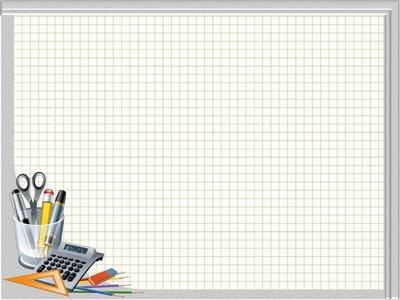 у
Отметьте на десятибалльной шкале значком       ваше эмоциональное  ощущение на уроке и значком       -  степень усвоения нового материала.
10
 9
 8
 7
 6
 5
 4
 3
 2
 1
0
х
[Speaker Notes: 0]
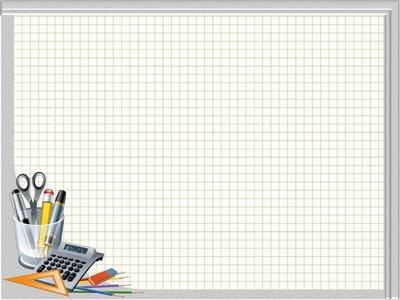 Домашнее задание:
§ 11.стр.103 – 108, 
№ 305 (б, г), 306 (а, г), 309 (а, б), 
Д. № 307 (б), 308 (г).
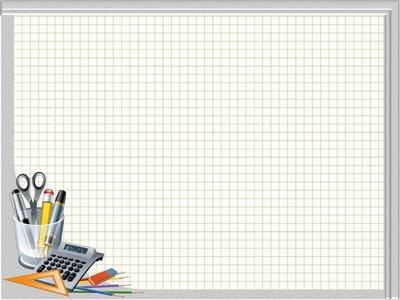 Спасибо за урок !
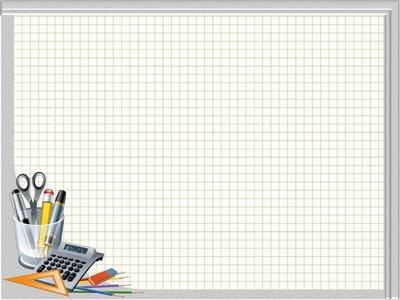 Используемые источники:
. Алгебра. 9 класс. В 2 ч. Ч. 1. Учебник для учащихся общеобразовательныхучреждений/ А.Г.Мордкович, П. В. Семёнов. – 12 – е  изд., стер. – М.: Мнемозина, 2010. – 224 с. : ил.
. Алгебра. 9 класс. В 2 ч. Ч. 2. Задачник для учащихся общеобразовательных учреждений/ А.Г.Мордкович, П. В. Семёнов. – 12 – е  изд., стер. – М.: Мнемозина, 2010. – 224 с. : ил.
. С.В. Мелешкова.  Особенности применения информационных технологий на уроках математики.
. Платформа "1С Образование 3.0"    
. Р.Декарт. Рассуждения о методе, чтобы верно направлять свой разум и отыскивать истину в науках. http://lib.rin.ru/doc/i/20925p1.html   
. Сайт http://fcior.edu.ru 
. Сайт http://school-collection.edu.ru/
http://images.yandex.ru/yandsearch?source=wiz&fp=3&uinfo=ww-1263-wh-632-fw-1038-fh-448pd%201&p=3&text=%D0%B3%D1%80%D0%B0%D1%84%D0%B8%D0%BA%20%D1%84%D1%83%D0%BD%D0%BA%D1%86%D0%B8%D0%B8%20y%20x2&noreask=1&pos=106&rpt=simage&lr=7&img_url=http%3A%2F%2Fwww.100ege.ru%2Fstatic%2Fpic%2F09070001.png
http://images.yandex.ru/yandsearch?source=wiz&fp=0&text=%D0%B3%D1%80%D0%B0%D1%84%D0%B8%D0%BA%20%D1%84%D1%83%D0%BD%D0%BA%D1%86%D0%B8%D0%B8%20y%20x2&noreask=1&pos=1&lr=7&rpt=simage&uinfo=ww-1263-wh-675-fw-1038-fh-469-pd-1&img_url=http%3A%2F%2Fe-science.ru%2Fimg%2Fmath%2Ffunc%2F01030603.jpg
http://images.yandex.ru/yandsearch?source=wiz&fp=0&uinfo=ww-1017-wh-627-fw-775-fh-448-pd1&text=%D1%87%D0%B5%D0%BB%D0%BE%D0%B2%D0%B5%D1%87%D0%B5%D0%BA%20%20%D1%81%20%D0%B2%D0%BE%D0%BF%D1%80%D0%BE%D1%81%D0%BE%D0%BC&noreask=1&pos=0&rpt=simage&lr=7&img_url=http%3A%2F%2Fwww.gunpartscorp.com%2Fimages%2Febay%2FlistingFrame%2Finfo.jpeg
http://images.yandex.ru/yandsearch?text=%D0%BA%D0%B0%D1%80%D1%82%D0%B8%D0%BD%D0%BA%D0%B8%20%D1%87%D0%B5%D0%BB%D0%BE%D0%B2%D0%B5%D1%87%D0%B5%D0%BA%20%20%D1%81%20%D0%B2%D0%BE%D0%BF%D1%80%D0%BE%D1%81%D0%BE%D0%BC&fp=0&pos=2&uinfo=ww-1263-wh-675-fw-1038-fh-469-pd-1&rpt=simage&img_url=http%3A%2F%2Fwww.myjulia.ru%2Fdata%2Fcache%2F2010%2F11%2F05%2F567129_8722-800x600.jpg